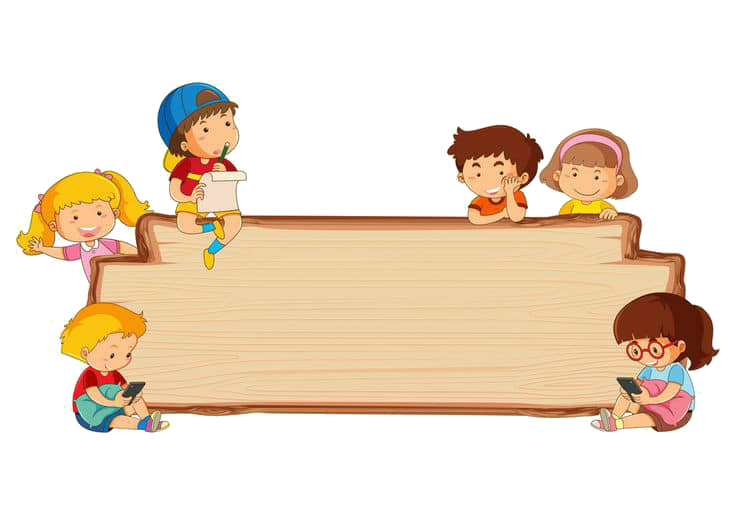 الْمِئاتُ
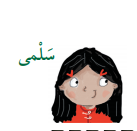 كم قطعةً لدى سلمى ؟
9
كم عدد الآحاد ؟
9
كم عدد العشرات؟
لدى سلمى 99 قطعةً
فكّر:
ماذا يصبح إذا أضفنا  قطعة واحدة     ؟
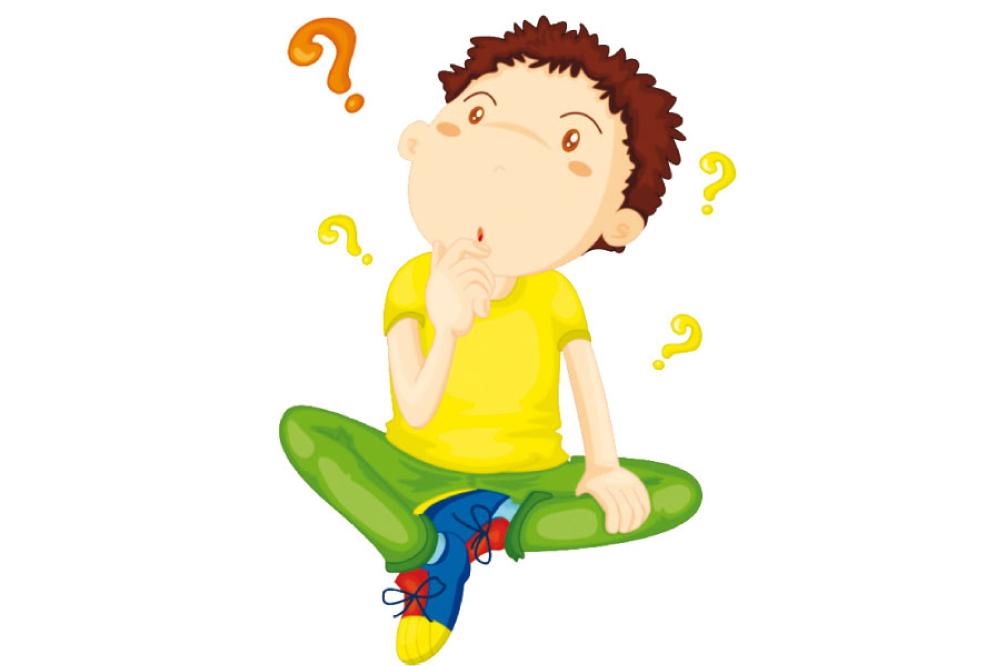 يصبح العدد مئة وأكتبه 100
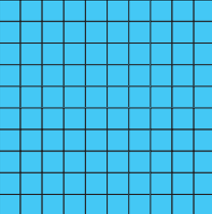 المئة تساوي100واحد ، وتساوي 10 عشرات
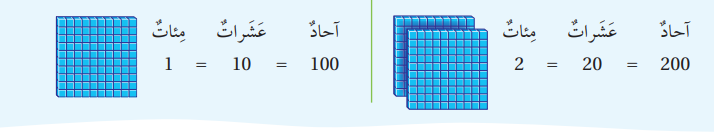 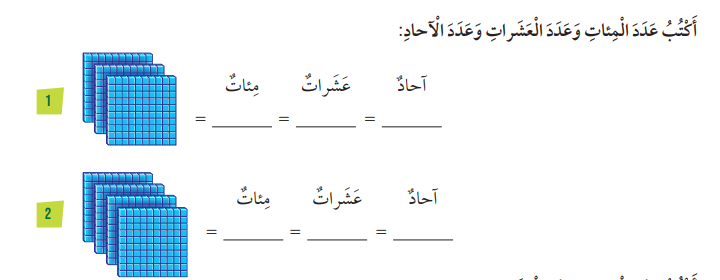